CERTIFICADO DE CONCLUSÃO
A  JB SERVIÇOS DE ASSESSORIA E CONSULTORIA EMPRESARIAL LTDA – ME, inscrita no CNPJ: 25.108.808/0001-18 e localizada na Rua Siqueira Bueno, 1321 - Loja - Metrô Belém - São Paulo, certifica que
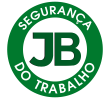 XXXXXXXXXXXXXXX
inscrito no RG: XXXXXXXXXXXX, participou do CURSO DE FORMAÇÃO EM SEGURANÇA EM INSTALAÇÕES E SERVIÇOS EM ELETRICIDADE em conformidade com a NR-10, nos dias: XX, XX, XX, XX e XX de Setembro de 2021, com carga horária total de   40 horas obtendo o grau de conclusão ao final do curso.
Cidade, dia, mês e ano.
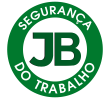 XXXXXXXXXXXXXXXXXXXX
(Responsável Técnico)
Técnico em Eletotécnica e Segurança do Trabalho
SRTE: XXXXXXXXXXXXXX
CFT: XXXXXXXXX
XXXXXXXXXXXXXXXXXXXXXXXXXXXX
( Instrutor Técnico )
XXXXXXXXXXXXXXXXXXXX
Técnico em Eletotécnica e Segurança do Trabalho
SRTE: XXXXXXXXXXXXXX
CFT: XXXXXXXXX
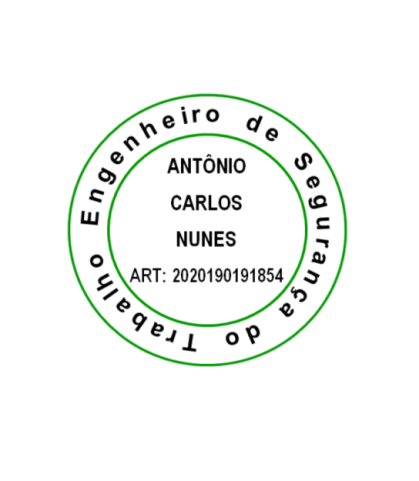 CURSO DE FORMAÇÃO EM NR-10 – SEGURANÇA EM INSTALAÇÕES ELÉTRICAS
Carga  horária total: 40 horas. Data da Expedição:  XX/XX/XXXX. Validade: XX/XX/XXXX.
Conteúdo Programático do Curso: 
Introdução à segurança com eletricidade; 
Riscos em instalações e serviços com eletricidade: o choque elétrico, mecanismos e efeitos; arcos elétricos; queimaduras e quedas; campos eletromagnéticos. 
Técnicas de Análise de Risco. 
Medidas de Controle do Risco Elétrico: desenergização; aterramento funcional (TN / TT / IT); de proteção; temporário; equipotencialização; secciona mento automático da alimentação; dispositivos a corrente de fuga; 
extra baixa tensão; barreiras e invólucros; bloqueios e impedimentos; obstáculos e anteparos; isolamento das partes vivas; isolação dupla ou reforçada; colocação fora de alcance; separação elétrica;
Normas Técnicas Brasileiras - NBR da ABNT: NBR-5410, NBR 14039 e outras; 
Regulamentações do MTE: NR’s; NR-10 (Segurança em Instalações e Serviços com Eletricidade); qualificação; habilitação; capacitação e autorização. 
Equipamentos de proteção coletiva. 
Equipamentos de proteção individual. 
Rotinas de trabalho – Procedimentos: instalações desenergizadas; liberação para serviços; sinalização; inspeções de áreas, serviços, ferramental e equipamento; 
Documentação de instalações elétricas. 
Riscos adicionais: altura; ambientes confinados; áreas classificadas; umidade; condições atmosféricas. 
Proteção e combate a incêndios: noções básicas; medidas preventivas; métodos de extinção; prática; 
Acidentes de origem elétrica: causas diretas e indiretas; discussão de casos; 
Primeiros socorros: noções sobre lesões; priorização do atendimento; aplicação de respiração artificial; massagem cardíaca; técnicas para remoção e transporte de acidentados; práticas. 
Responsabilidades.
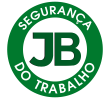 JB SERVIÇOS DE ASSESSORIA E CONSULTORIA EMPRESARIAL LTDA – ME.  CNPJ: 25.108.808/0001-18. 
ENDEREÇO: Rua Siqueira Bueno, 1321 - Loja - Metrô Belém - São Paulo.
TELEFONE  0800-006-6767 / 11-2694-2399. E-MAIL: comercial@jbsegurancadotrabalho.com.br  SITE: www.jbsegurancadotrabalho.com.br
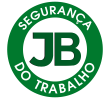